МУНИЦИПАЛЬНОЕ АВТОНОМНОЕ учреждение ИНФОРМАЦИОННО-МЕТОДИЧЕСКИЙ ЦЕНТР ГОРОДА ТОМСКА
Использование 
воспитательного потенциала
 тематических уроков 
при построении профилактической работы
Пимахова А.В., 
методист МАУ ИМЦ по профилактике
январь,  2023
Направления профилактической работы в образовательной организации
Эффективные технологии профилактики деструктивного поведения детей и молодежи
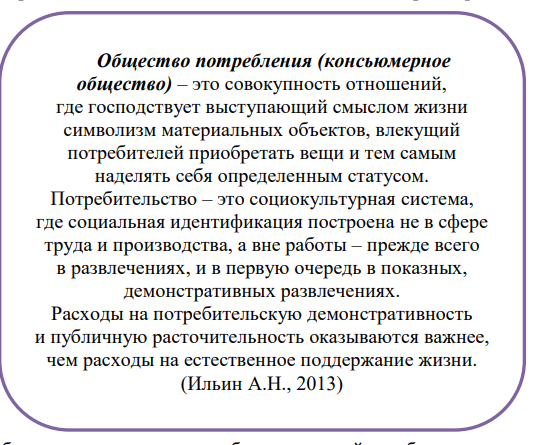 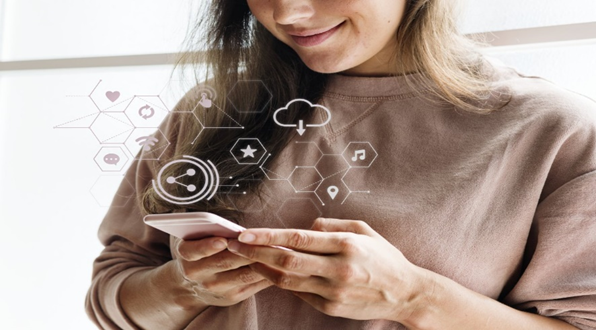 Соотношение социально-психологического портрета современного детства и воспитательного идеала
Ценностно-ориентированный подход
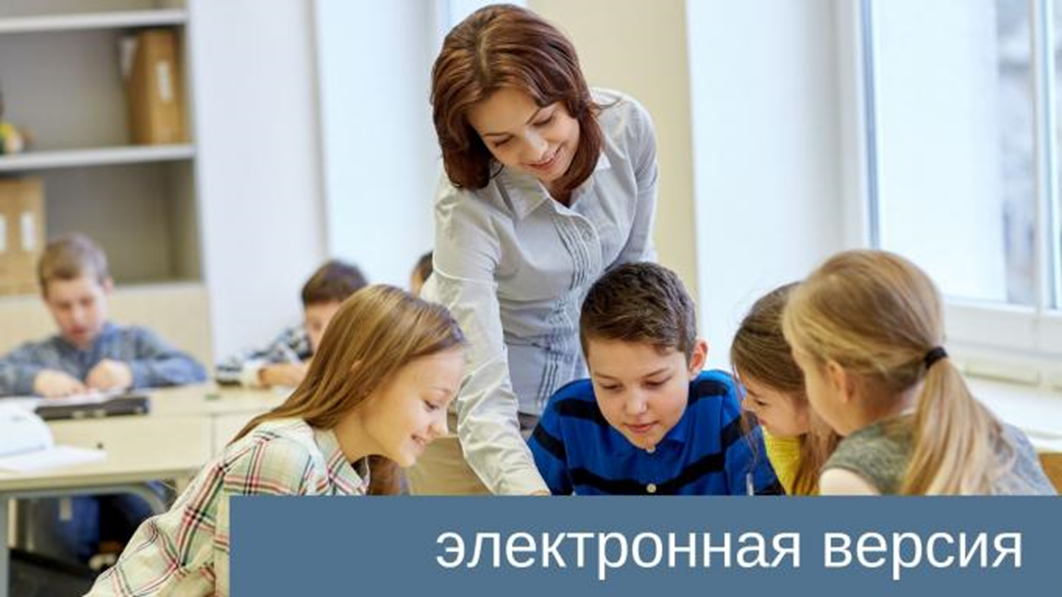 Современное педагогическое знание о сущности и целях воспитания интенсивно
развивается с позиций ценностно-ориентированного подхода. 
Ценности представляют собой некоторые явления действительности, обладающие 
положительной значимостью для социума.
Формирование ценностных ориентаций
Система взаимодействия
Воспитательный потенциал учебных предметов
общечеловеческие ценности, 
являющиеся основой воспитания человека, - есть выработанные и накопленные достижения духовного, нравственного и эстетического опыта, вошедшие в жизнь человеческого сообщества и позволяющие поддерживать определенный уровень духовно-нравственного равновесия в обществе
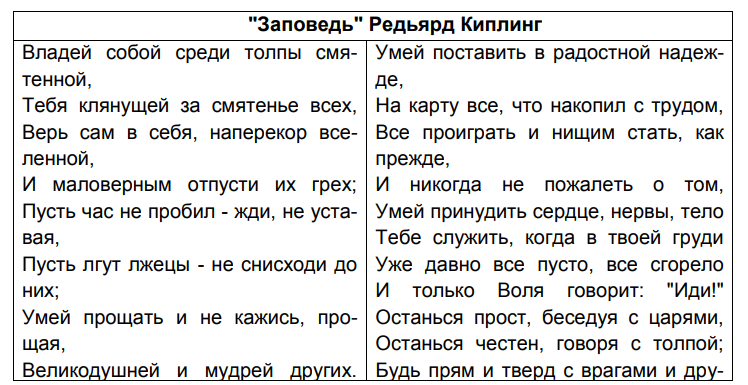 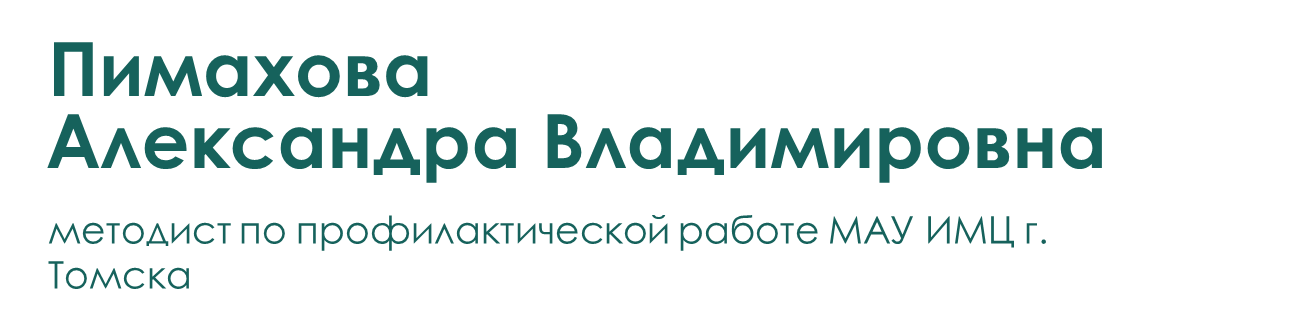 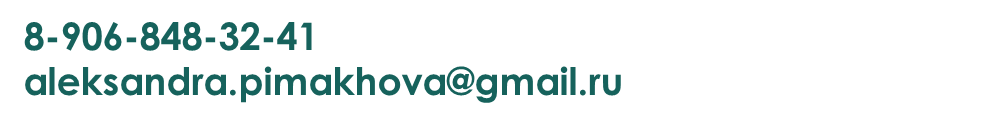 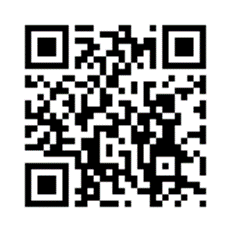 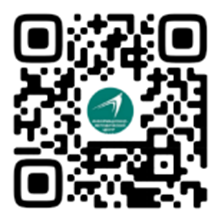 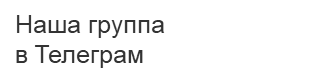 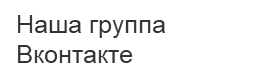